MINISTRY OF SCIENCE AND TECHNOLOGYDEPARTMENT OFTECHNICAL AND VOCATIONAL EDUCATION      ME- 01034 A.G.T.I (First Year) MECHANICAL ENGINEERING FUNDAMENTALDaw Myint Myint LwinDepartment of Mechanical Engineering(Y.T.U)
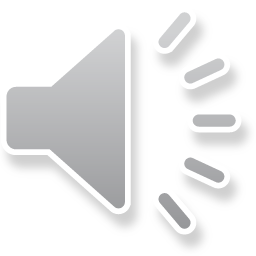 1
Chapter 1

Thermodynamics  deals with relations between the properties  of  a  substance  and  the  quantities  ‘work’ and  ‘heat’ witch  cause  of   state.

Properties  and  state
Any  characteristic   of  a substance  which  can   be   observed   or   measured   is   called   a  Property   of   the   substance.
Pressure, volume   and  temperature, witch   are  dependent upon the physical and chemical structure of the substance, are called INTERNAL or THERMODYNAMIC properties. Temperature and pressure, which are independent of mass are called INTENSIVE properties.
volume and energy in its various forms, which are dependently upon mass, are called EXTENSIVE properties.
2
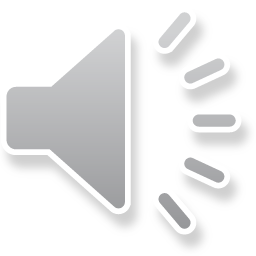 Phase
Matter can exist in three phases, solid, liquid and vapour (or) gas. If the matter in only one of these forms then it is in a Single Phase. If two phases exist together then the substance is in the form of a TWO PHASE MIXTURE.

Process
A substance is said to have undergone a Process:
 When the state of the substance is changed by means of an  operation such as the conversion of water into steam; or
 Operations are carried out on the substance; e.g. the expansion or compression of a gas.

Cycle
If processes are carried out on a substance such that, at the end, the substance is returned to its original state, then the substance is said to have been taken through a Cycle.
A sequence of events takes place which must be repeated and repeated. In this way the engine continues to operate. 
Each repeated sequence of events is called a Cycle.
3
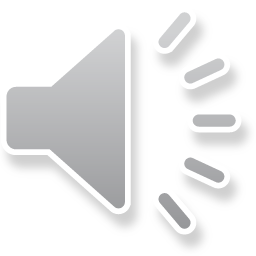 Boundary can 
Change shape
Energy  leaving
System
Surroundings
Fixed mass
Energy  entering
Boundary can 
Change shape
Energy  leaving
Surroundings
Mass leaving
Mass leaving
System
Energy  entering
The System
When the same matter remains within the region throughout the process and only work and heat across the boundary, it is called a Closed System.
In an Open System, matter may flow across the boundary, in addition to work and heat.
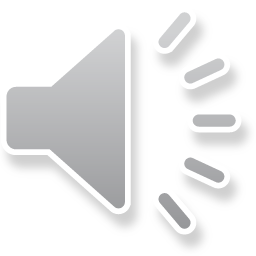 4
Internal energy (U)
 Internal energy is the store of energy which results from the motion of the atoms and molecules of a body. Specific internal energy is desingnated u.

Enthalpy (H)
Internal energy pressure and volume are properties. So is their combination in the form,
	h = u + PV

Work (W)
If a system exists in which a force at the boundary of the system is moved through a distance, the work is done by or on the system
Heat (Q)
During an energy transfer process which results from the temperature difference, the energy transferred is called HEAT.
5
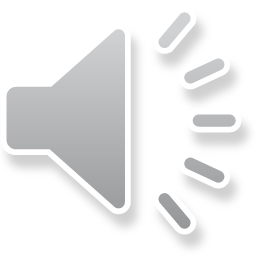 Specific Head Capacity (c)
The specific heat capacity of a substance is defined as the amount of heat which transfers into or out unit mass of the substance while the temperature of the substance changes by one degree. Thus,
				Q = mc (t2 – t1)
Where, c  = specific heat capacity of substance
		t1  = original temperature of substance
		t2  = final temperature of substance
		Q  = heat transferred to produce change  
	Ex. 5kg of steel, specific heat capacity 480 J/kgK, is heated from 15C to 100  C. How much heat is required?
Heat required  = m c (t2-t1)
			= 5 x 480 x (100 -15)
			= 5 x 480 x 85
			= 204000 J = 204 kJ
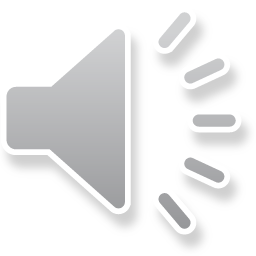 6
QA = m x CV
Source
QA
W
Engine
QR
Work, W = QA – QR
Efficiency  =  Output
	           Input
Sink
Heat Engine
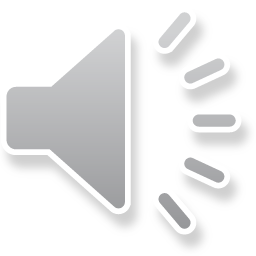 Heat addition to engine
CV 	= calorific value (J/kg)
7
Ex(1.2) = 20.4 Kg/hr
	CV 	= 43 MJ/kg = 43 x 106 J/kg
	 	= 20 % = 0.2
Power output = ?
Energy rejected = ? (by min)
QA = m x CV
	= 20.4 x 43 x 106
	= 877.2 x 106 J/h
QA =
	  
	  = 0.2436 MW

=

W = 0.2 x 0.2436 x 10
	= 0.05 x 10
	= 0.05 MW (Ans)
W = QA - QR
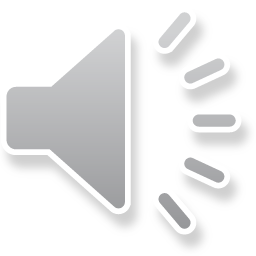 8
QR= 0.2436 – 0.04872
	= 0.19488 MJ/s
	= 0.19488 x 60
	= 11.688 MJ/min
The Steady Flow Energy Equation (S.F.E.E)
W
P1, V1, C1
entering
P2, V2, C2
Q
z1
leaving
z2
Entering					Leaving
P1 = Pressure				P2 = Pressure
V1 = Specific volume			V2 = Specific  volume 
C1 = velocity 				C2 = velocity
9
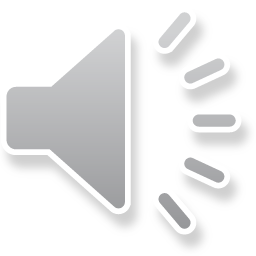 Potential energy (PE)			Internal Energy (u)
PE = mg z (kg – m/s2 – m) = J
PE = gz J/kg  (for unit mass)

Kinetic energy (KEJ) 			Flow Work energy

KE = ½ mv2				W = Pv (N/m2 x m3/kg =J/kg)
	= ½ mc2 (kg x m2/s2 = J)
	= ½ C2 J/kg
The Steady flow energy equation
Entering = leaving
PE1 + KE1 + FW1 + IE1 + (Q) = PE2 + KE2 + FW2 + IE2 + W

gz1 +        + P1v1+ U1 =   gz2  +       + P2v2+ U2 + W
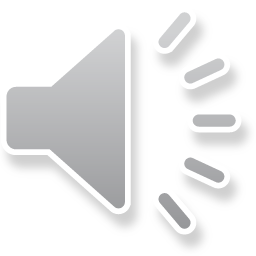 10
gz1 +        + h1 + Q =        +        + h2 + W


Eg.(1.2) C1 = 16 m/s			C2 = 37 m/s
		  h1  = 2990 k J/kg		h2 = 2530  kJ/kg
		   Q = -25 kJ/kg		m = 324000 kg/h
						W = ? (kW)
gz1 +         + h1 + Q = gz2 +        + h2 + W


W = Q +               + (h1 – h2)
	
	= -25 +                  + (2990 – 2530)
	
    = 434.443 kJ/kg
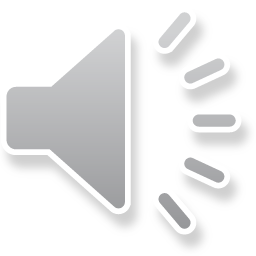 11
W (kW) = 434.4435       x m    
		
		= 434.4435 x                         
		
		= 3909.915 kW (Ans)

Non-flow energy equation (close system)

gz1 +         + P1v1 + U1 + Q = gz2 +        + P2v2 + U2 + W

U1 + Q = U2 + W
Q 	= (U2 – U1) + W
Q = W + U
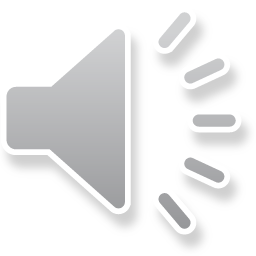 12
Chapter 2
Boyle’s Law
PV = C                               if	T = constant
P1V1 = P2V2 	m = constant

Charle’s Law
        = c		If p = constant

        =		m = constant
The characteristic equation of a perfect gas
	During a change of state of any gas in which neither pressure, volume nor temperature remain constant, the change of state from 1 to 2 is equivalent to a Boyle’s Law change from 1 down to some intermediate state A and then a charle’s law change to the final condition 2.
13
1

PV = C
Boyle’s Law change
2
A
Charles’ law change
V
(A)
(1)
14
(A)
(2)
where 3 and 4 represent other new conditions of state of the same mass of gas
15
If follow that for any fixed mass of gas, changes of state are connected by the equation

Let v = the specific volume = vol. of 1kg of gas

when 1kg of gas is considered this constant is written R and is called the characteristic gas constant.
	for 1 kg of gas


For mkg of gas
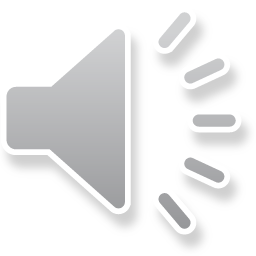 16
This is known as the characteristic equation of a perfect gas.
R = 0.287 KJ/Kg-k for air
Thermodynamic process
constant volume process (V = C)
(2)
(1)


V =C (heating)
V =C (cooling)
(1)
(2)
V
V
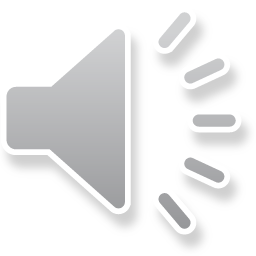 17
Q=W+U
(2)	Work done (W)
	W = 0
heat (Q)

				CV = specific heat capacity at constant volume.

Change of internal energy (U)
	
				® for any process

				non flow energy equation

Constant pressure process (P = C)
 U=mcv(T2-T1)
P=C (heating)
P=C (cooling)


1
2
2
1
V
V
18
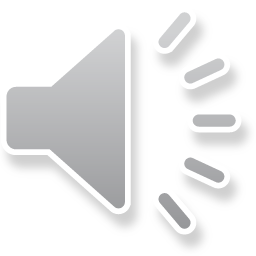 (1)	P, V, T relation



(2)	Work done W
	W = (V2 – V1) P (or) W =  mR (T2-T1)

(3)	heat (Q)
	Q = mcp (T2 - T1)

(4)	Change of internal energy (DU)
	DU = mcv (T2 - T1)
	Q = W + DU
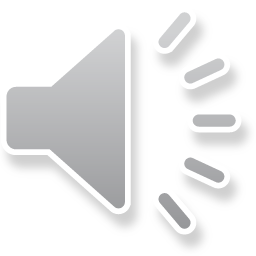 19
Polytropic process
(2)
(1)


compression
expansion
(2)
(1)
V
V
(1)	P,V,T reaction
				

(2)	Work done (W)


(3)	Change of internal energy (DU)
	 DU = mcv (T2 – T1)
(4)	heat (Q)
	Q = W + DU
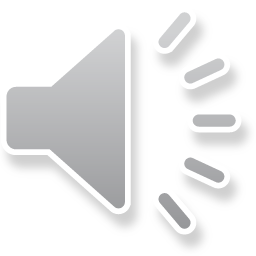 20
Ex 2.2
V1	=	0.015 m3	V2 = 0.09m3
T1	=	285 + 273 = 558K	T2 = ?
V2	=	0.09m3



T2	=	298.0446 K
Adiabatic process
Q = 0
r   = k
(2)
(1)


expansion
compression
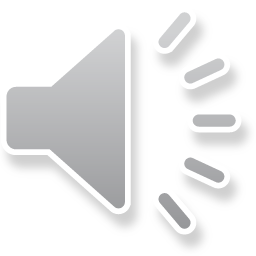 (2)
(1)
V
21
V
(1)	P,V,T reaction
				


(2)	Work done (W)





(3)	heat (Q)
	Q = 0

(4)	Change of internal energy (DU)
	 DU = mcv (T2 – T1)
	W = - DU,                               R = Cp – Cv,                 r =
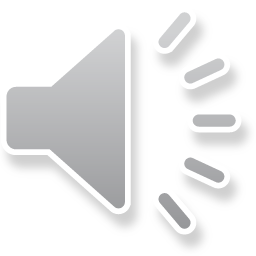 22
EX 2.3 Pg -13
P1 = 700 KN/m2	P2 = 140KN/m2
V1 = 0.015 m3
	V2 =?
	W =?
	DU = ?, CP = 1.046 KJ/Kgk
	CV = 0.752 KJ/Kgk
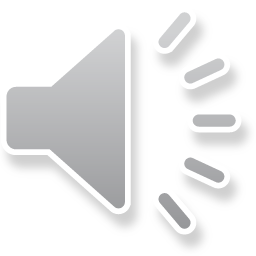 23
V2 = 0.048 m3



W = 9.692 KJ
Q = 0
Q = W + DU
DU = -9.692 KJ
Isothermal Process
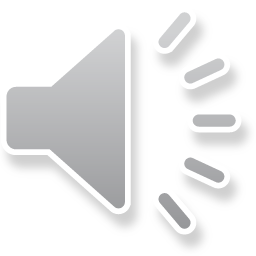 DU = 0
(1)
T = C
PV = C
(2)


PV= C,T=C
(2)
expansion
(1)
24
V
V
(1)	P,V,T relation
	PV = C
	P1V1 = P2V2

(2)	Work done (W)





(3)	Change of internal energy (D U)
	 D U = mcv (T2 – T1)
	D U = 0


(4)	heat (Q)		
	Q = W			Q =  W + DU
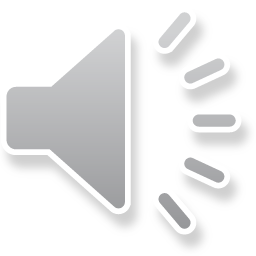 25
EX 2.4, Pg 14
V1	= 0.3m3
P1	= 100 KN/m2
T1	= 20 + 273
	= 293K
PVr= C
PV = C
Q = W + DU

P2V2 = P1V1


V2 = 0.06m3


W = -48.28 KJ
Q = -48.28 KJ
V3 	= V1
	= 0.3m3
(b) DU2-3 =  ?
(c) m = ?
(a) Q1-2 = ?
2

PV= C
1
PVr= C
3
V
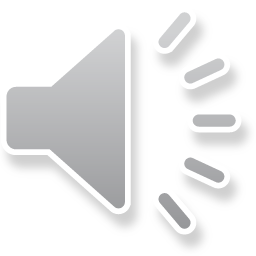 26
r	= 1.4
CP	= 1KJ/Kg-K
CV	= 0.714
m = 0.358Kg
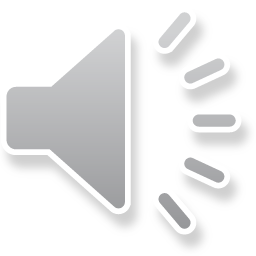 = 35.6 Kg
Q = W + D U
D U = -35.6 Kg
27
Thank You
28